A brief introduction to the UKRDC Dashboard
In relation to this presentation, I declare that there are no conflicts of interest.
Why?
Visibility
You can view all the data we hold for your renal unit
Insight
Improve data quality with timely error reporting, and real-time patient cohort statistics*
Control
Manage patient data flow and program memberships
*Statistics available for sites sending RDA feeds
What?
Secure
Robust authentication
Granular permissions
Flexible
Rapid development cycle
Early access – You decide what’s next
Open
Transparent development, open-source code
Public issue tracker
Authenticating with the UKRDC Dashboard
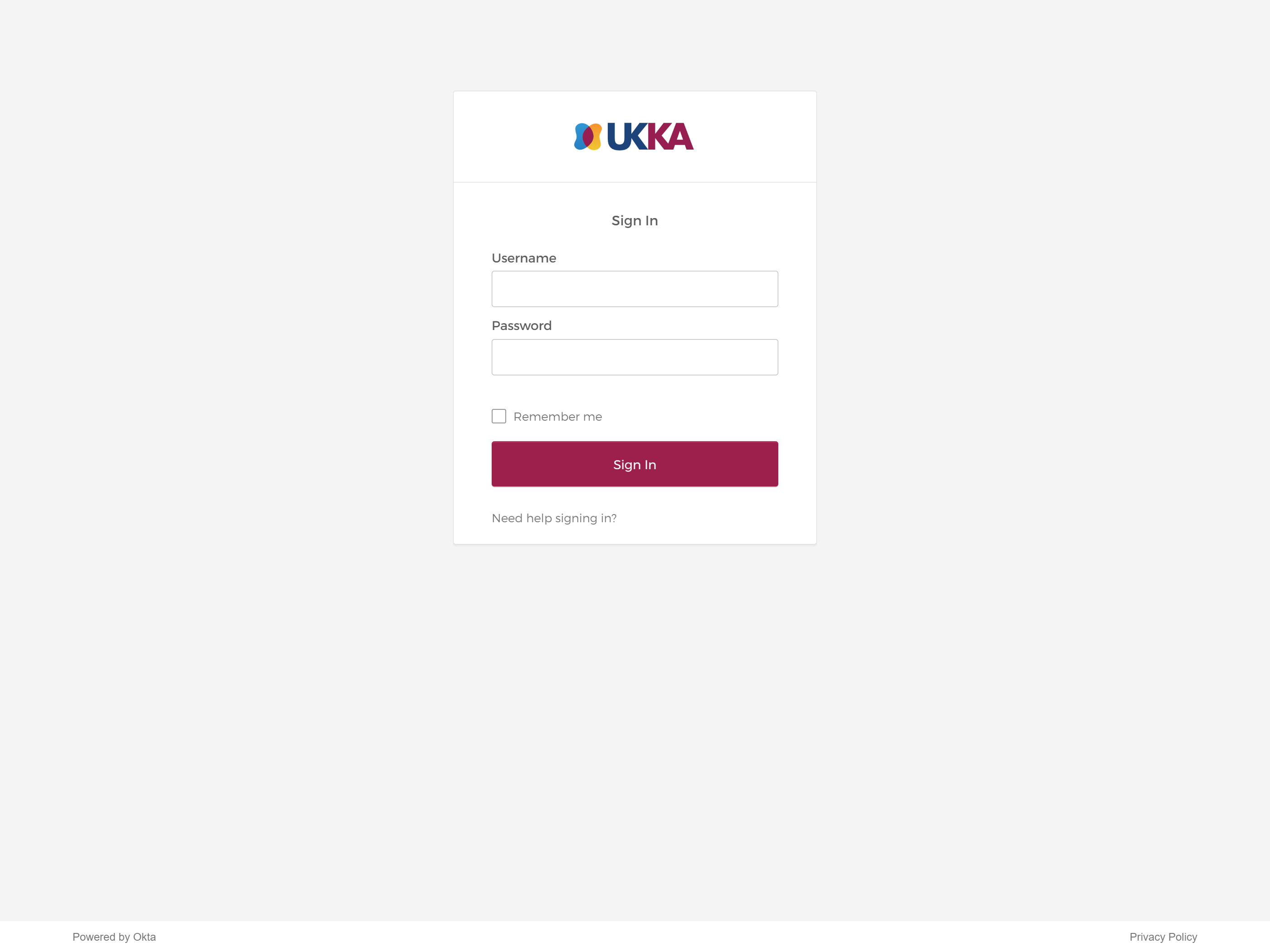 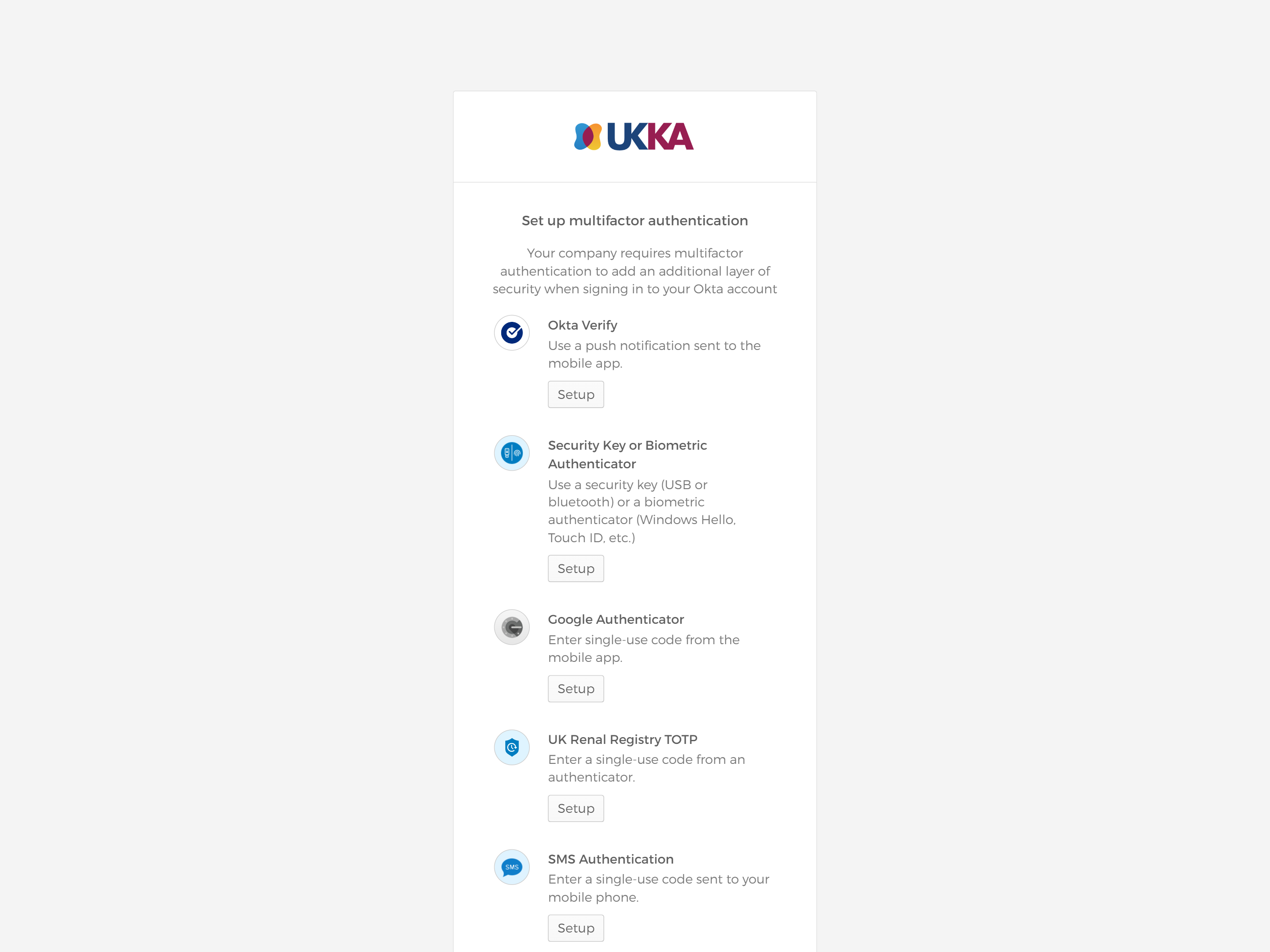 Data quality insights
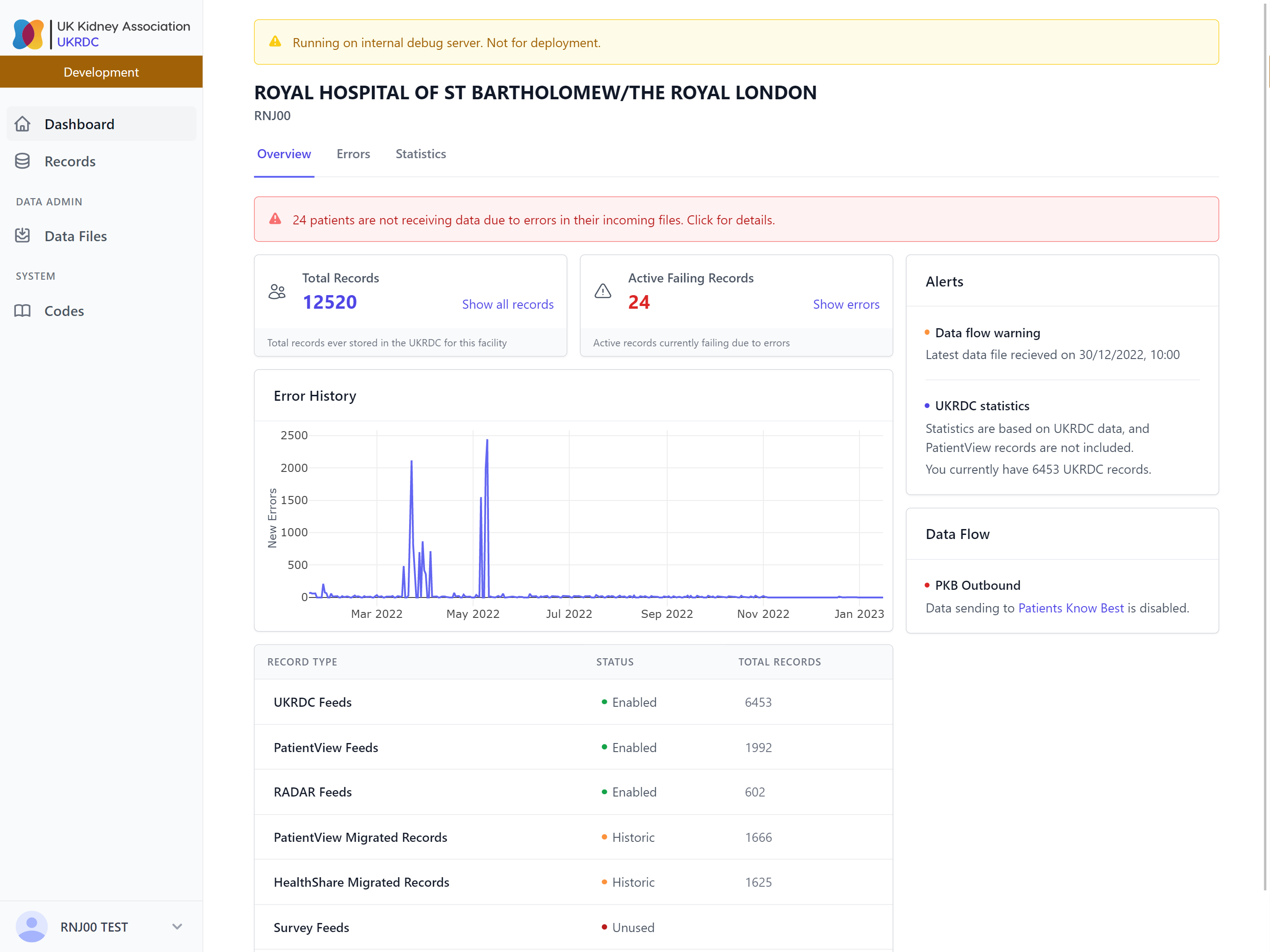 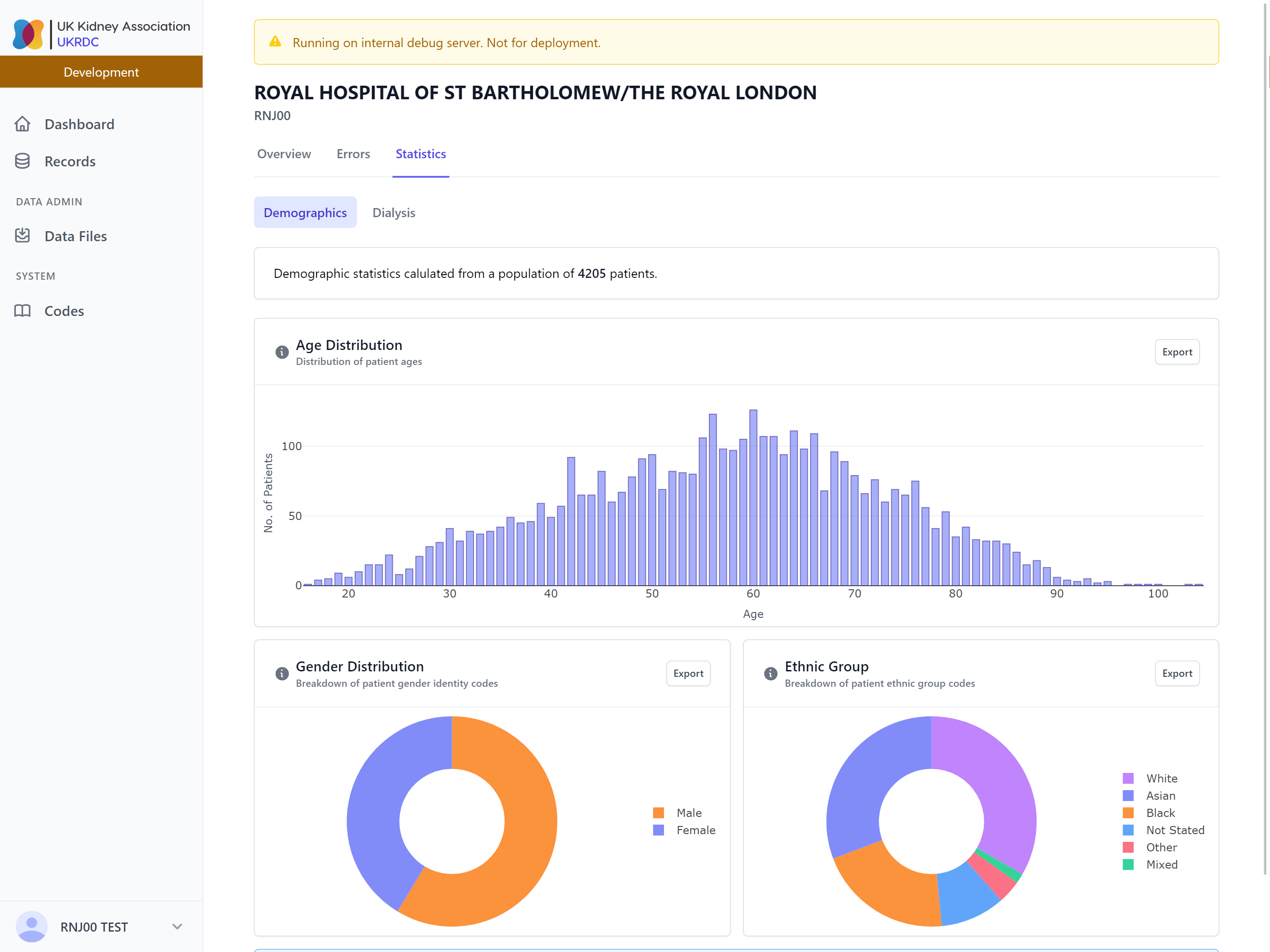 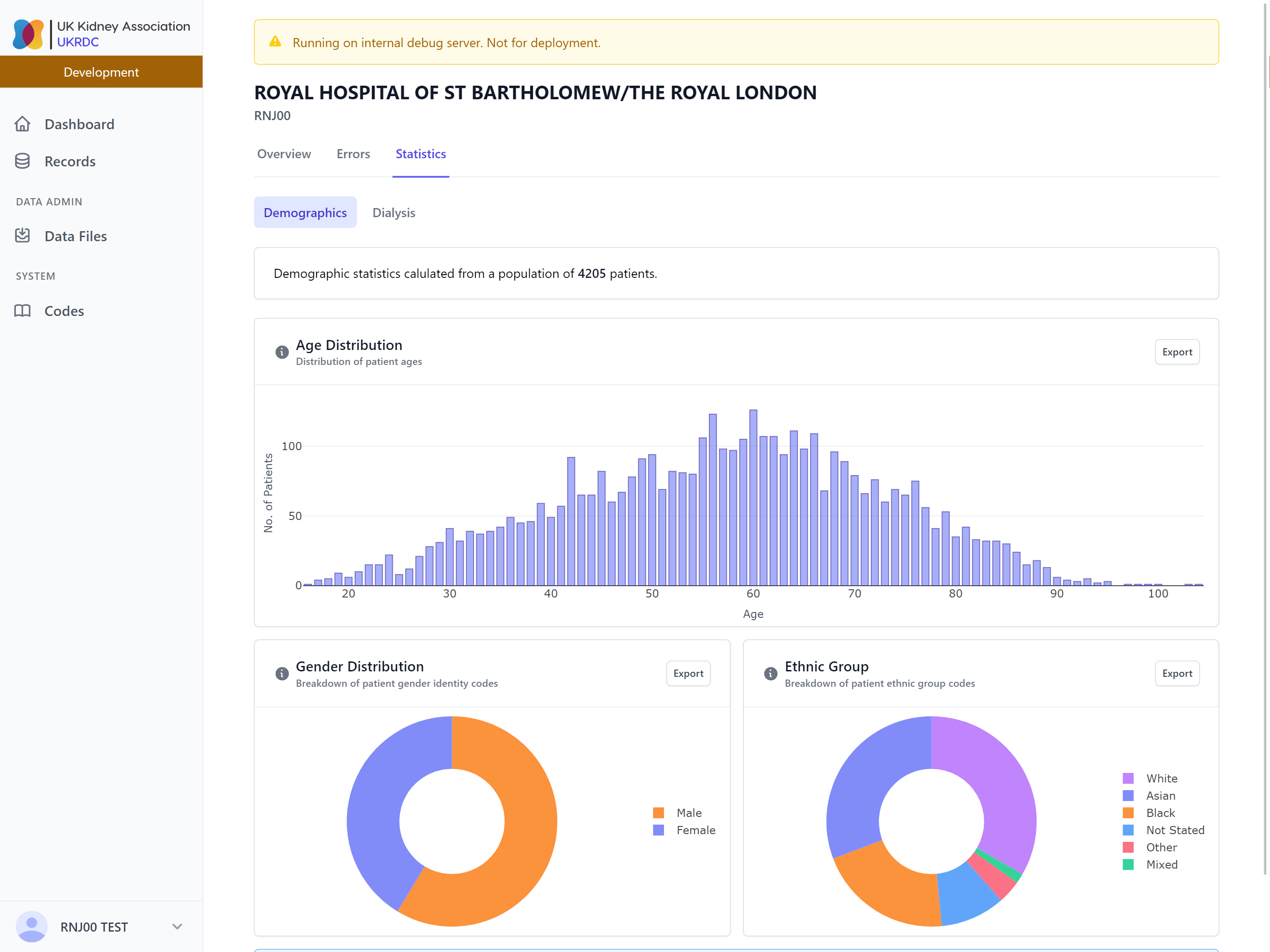 Exclusive to RDA feeds
More details from Phil later
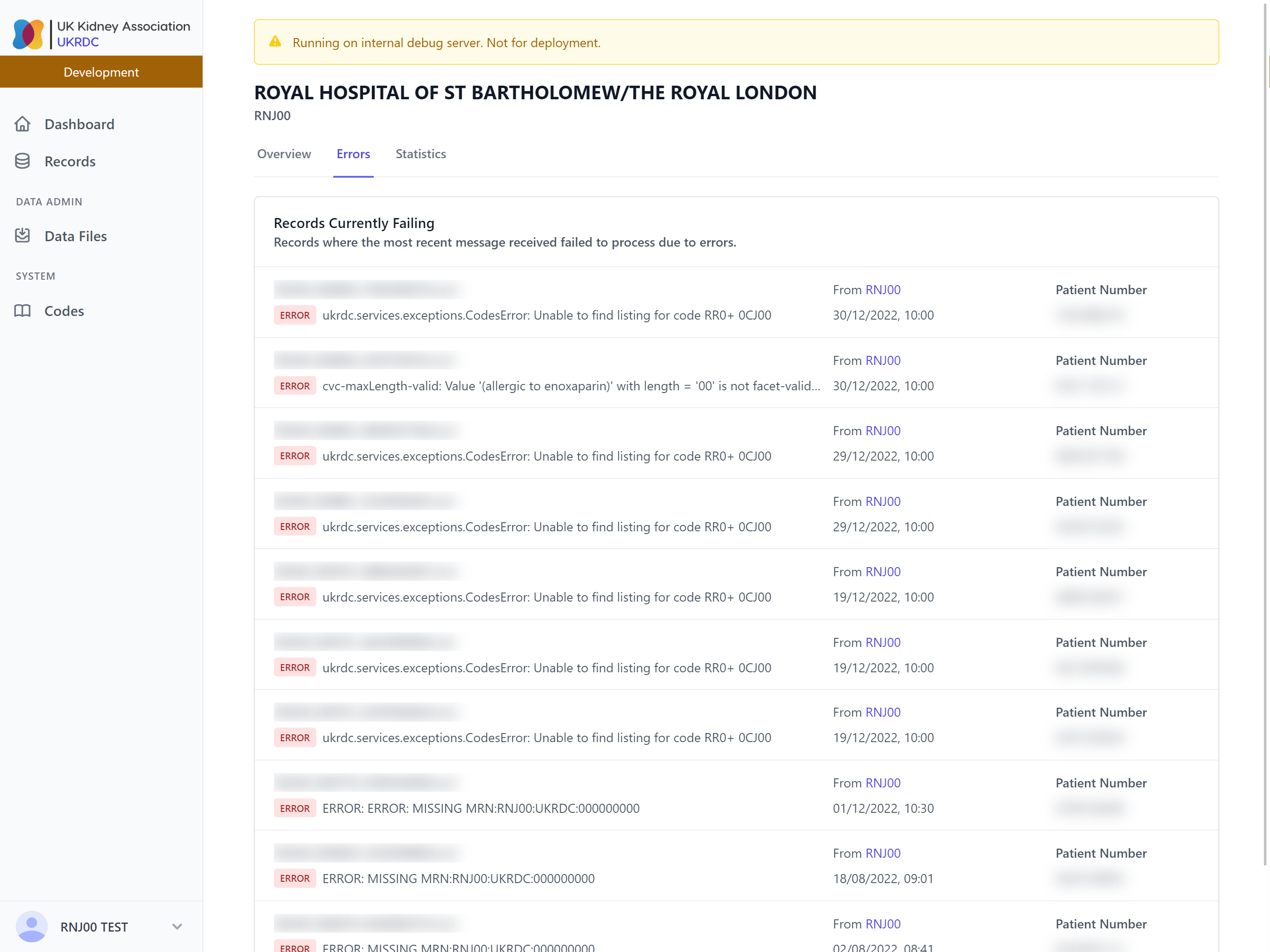 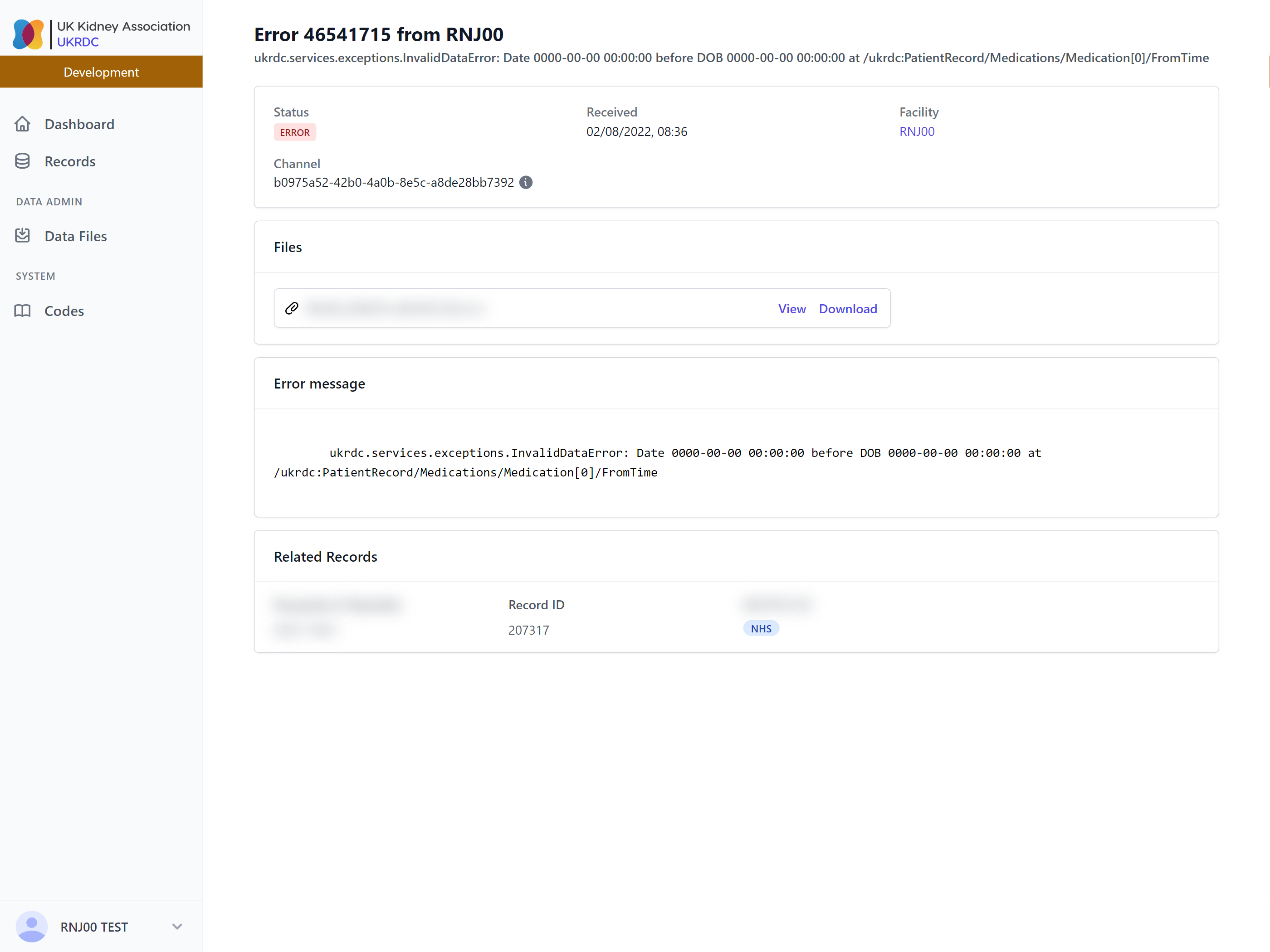 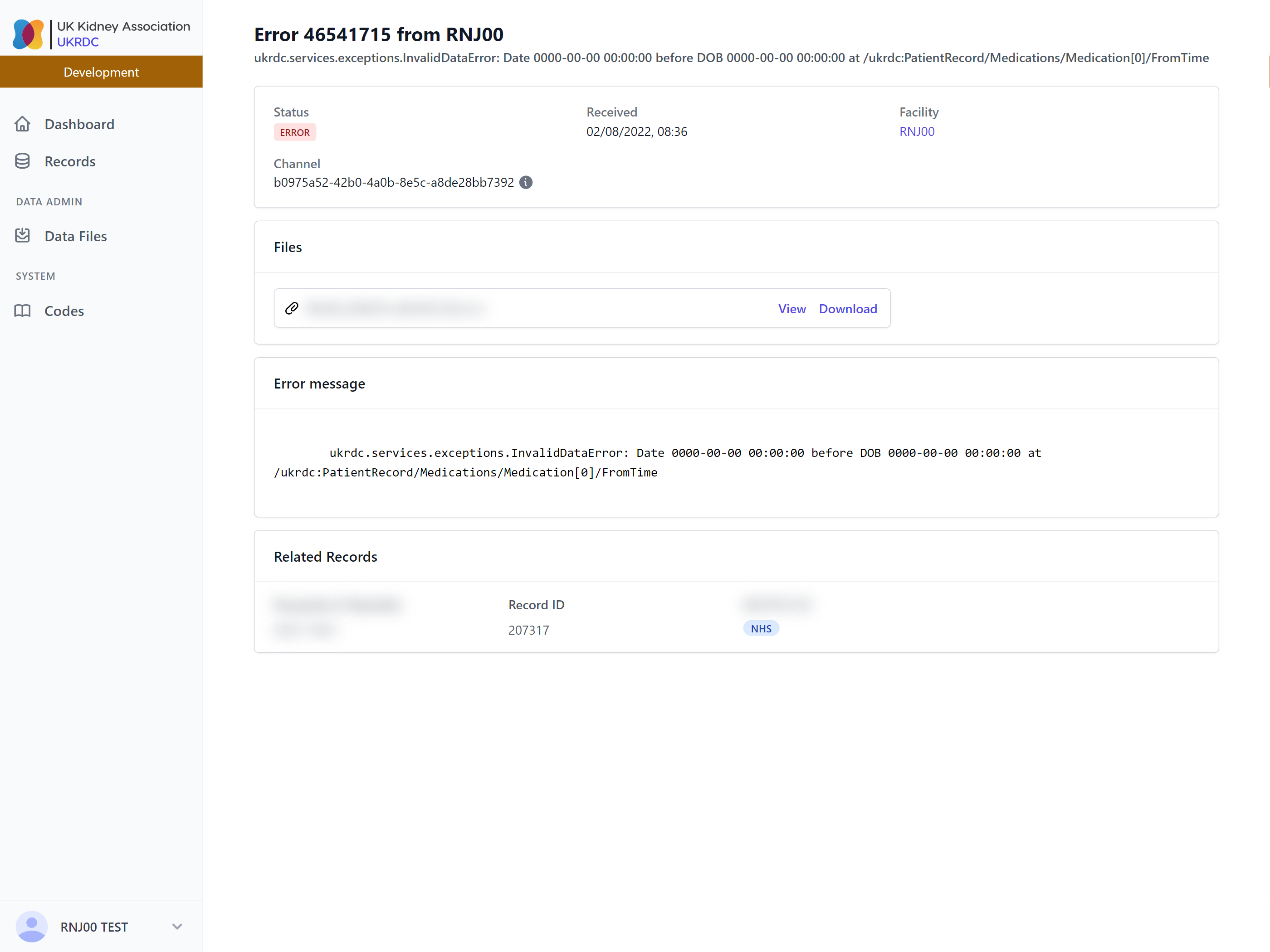 Viewing your data in the UKRDC
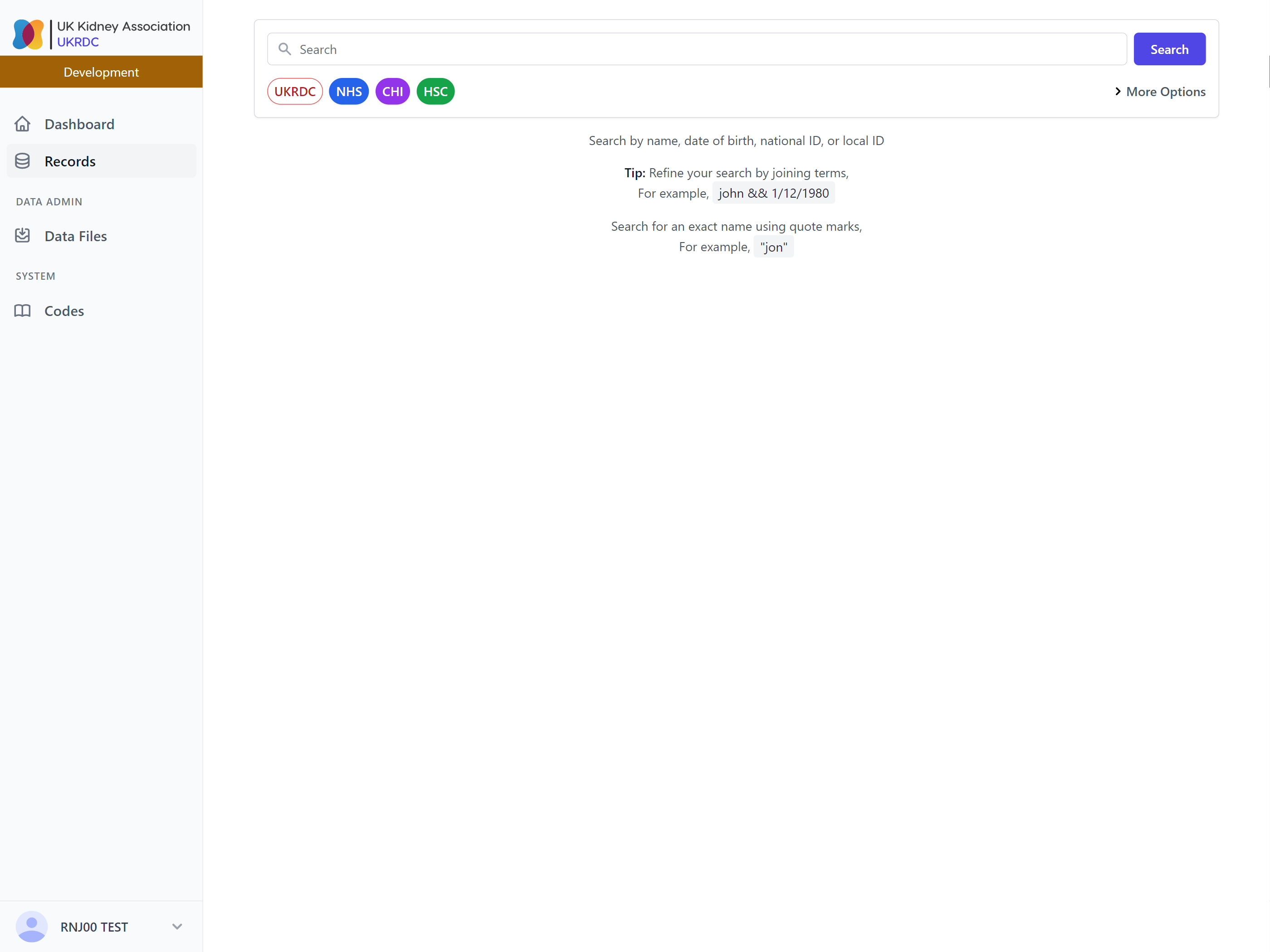 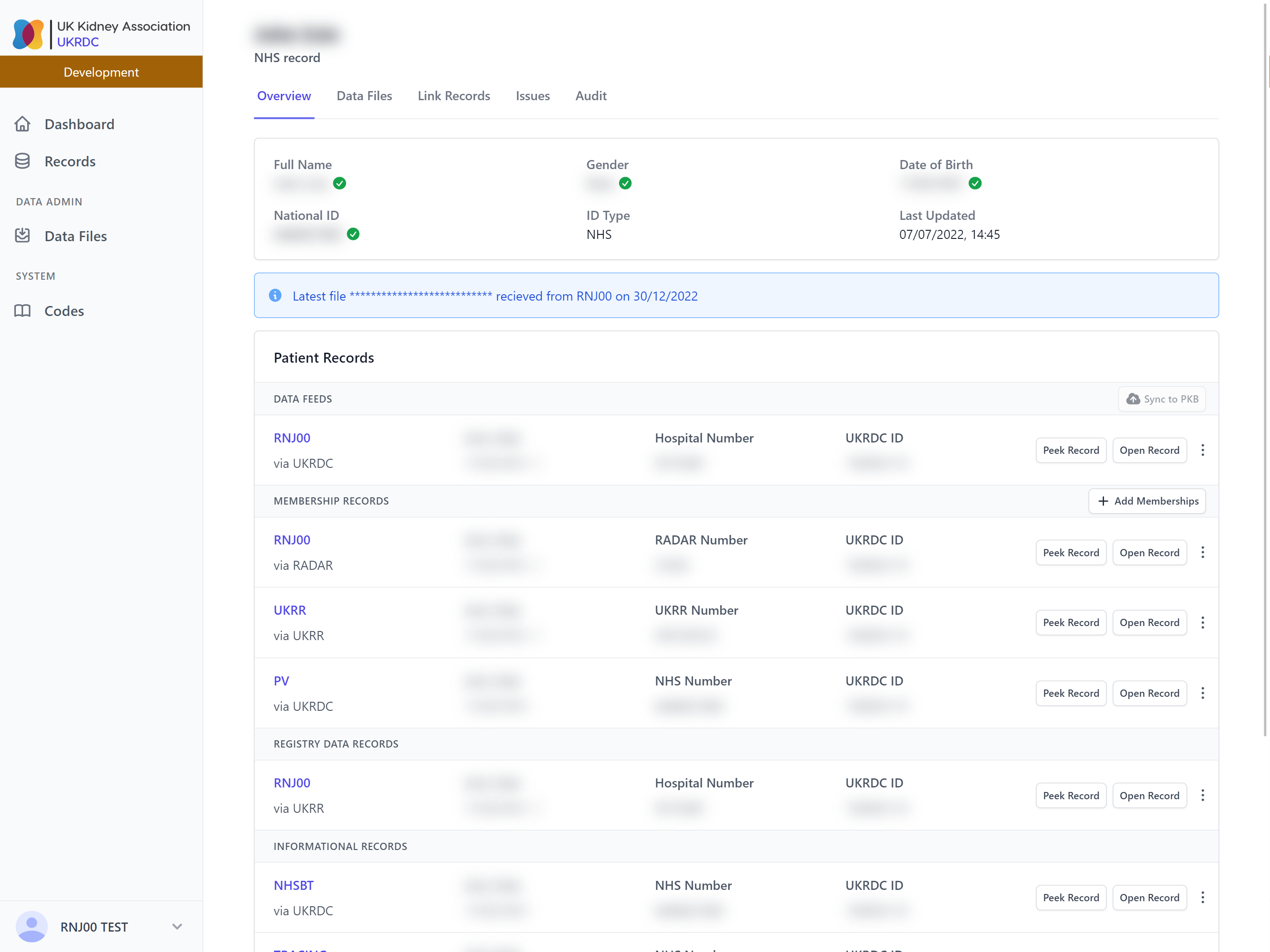 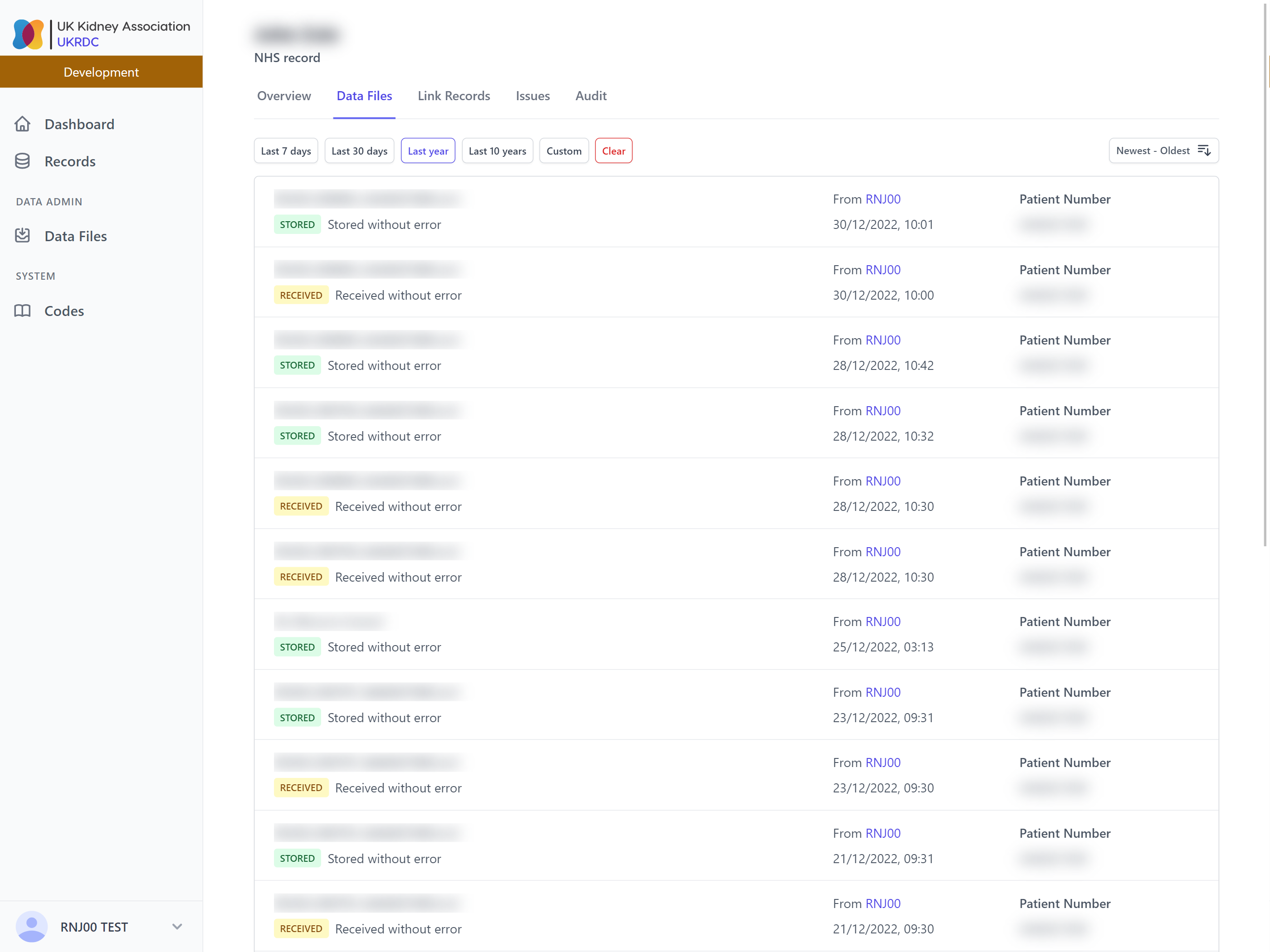 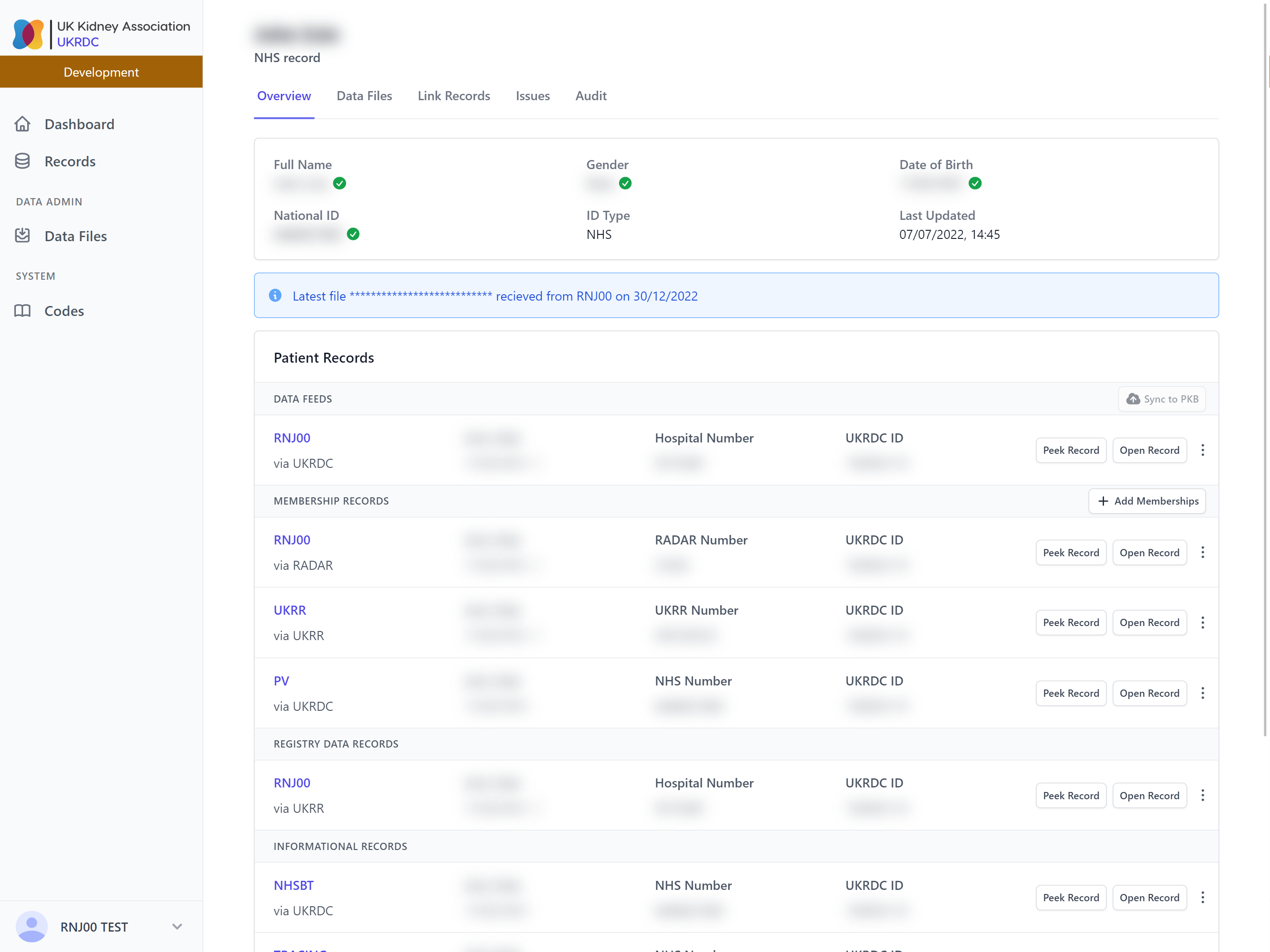 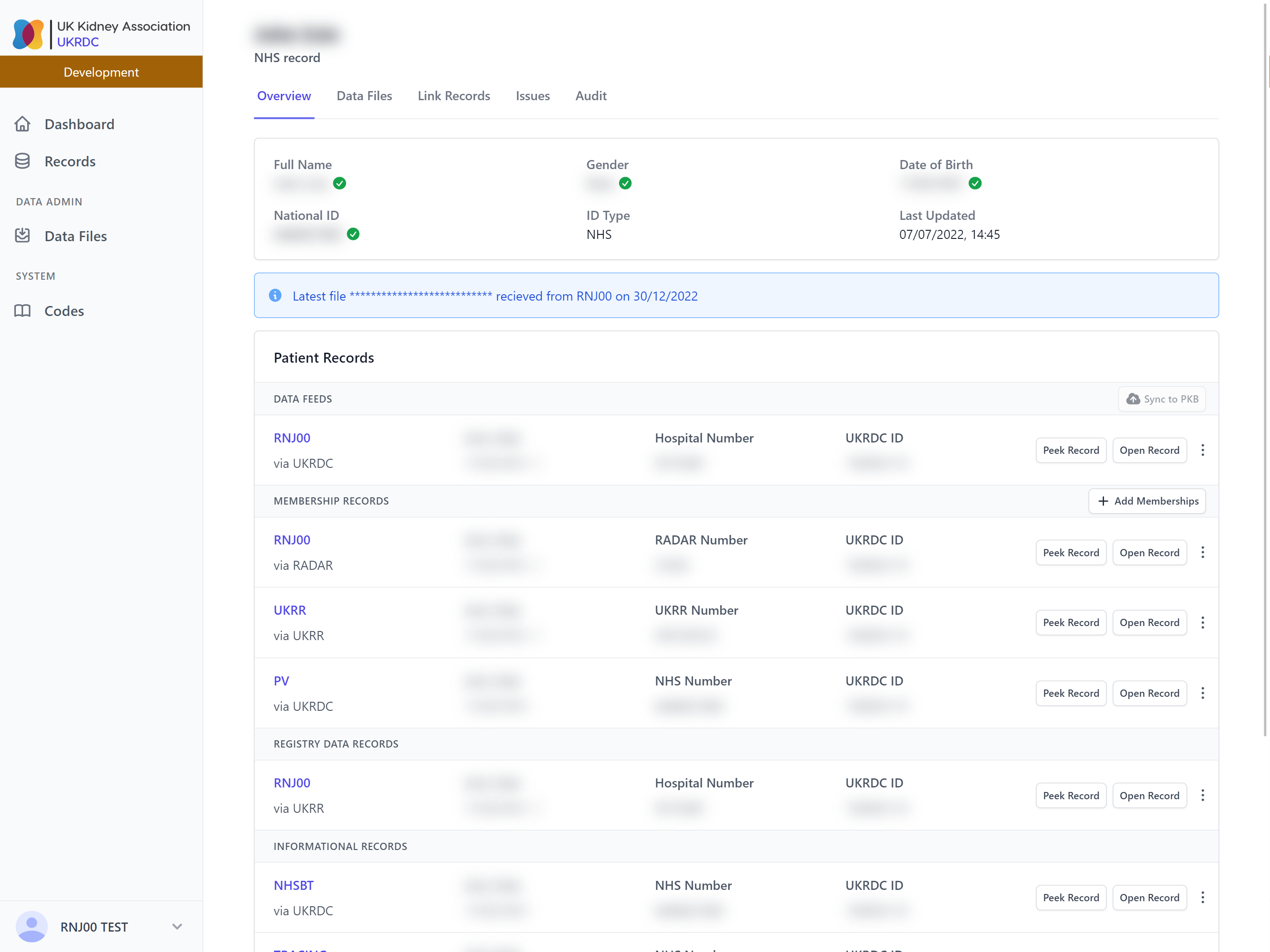 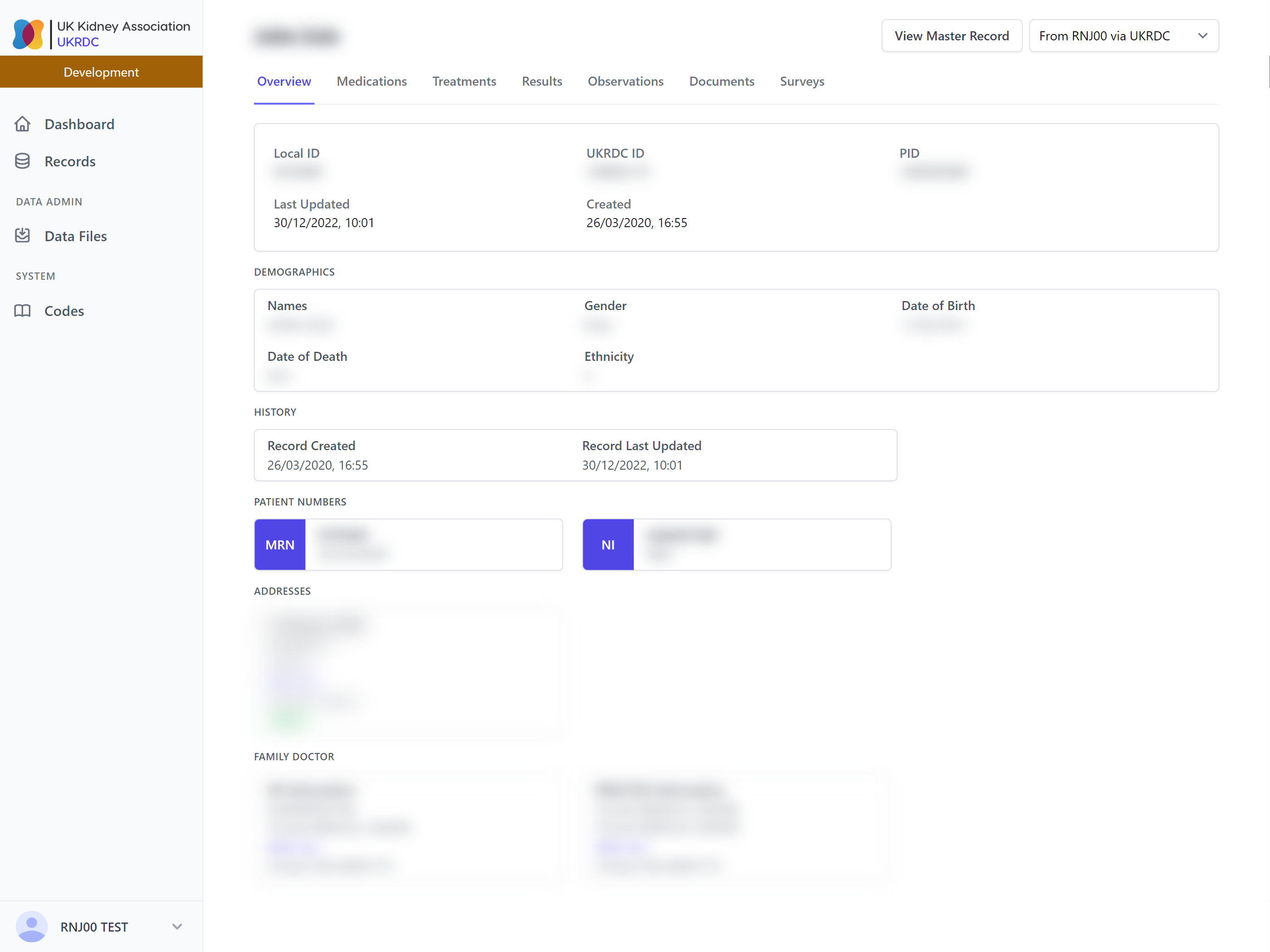 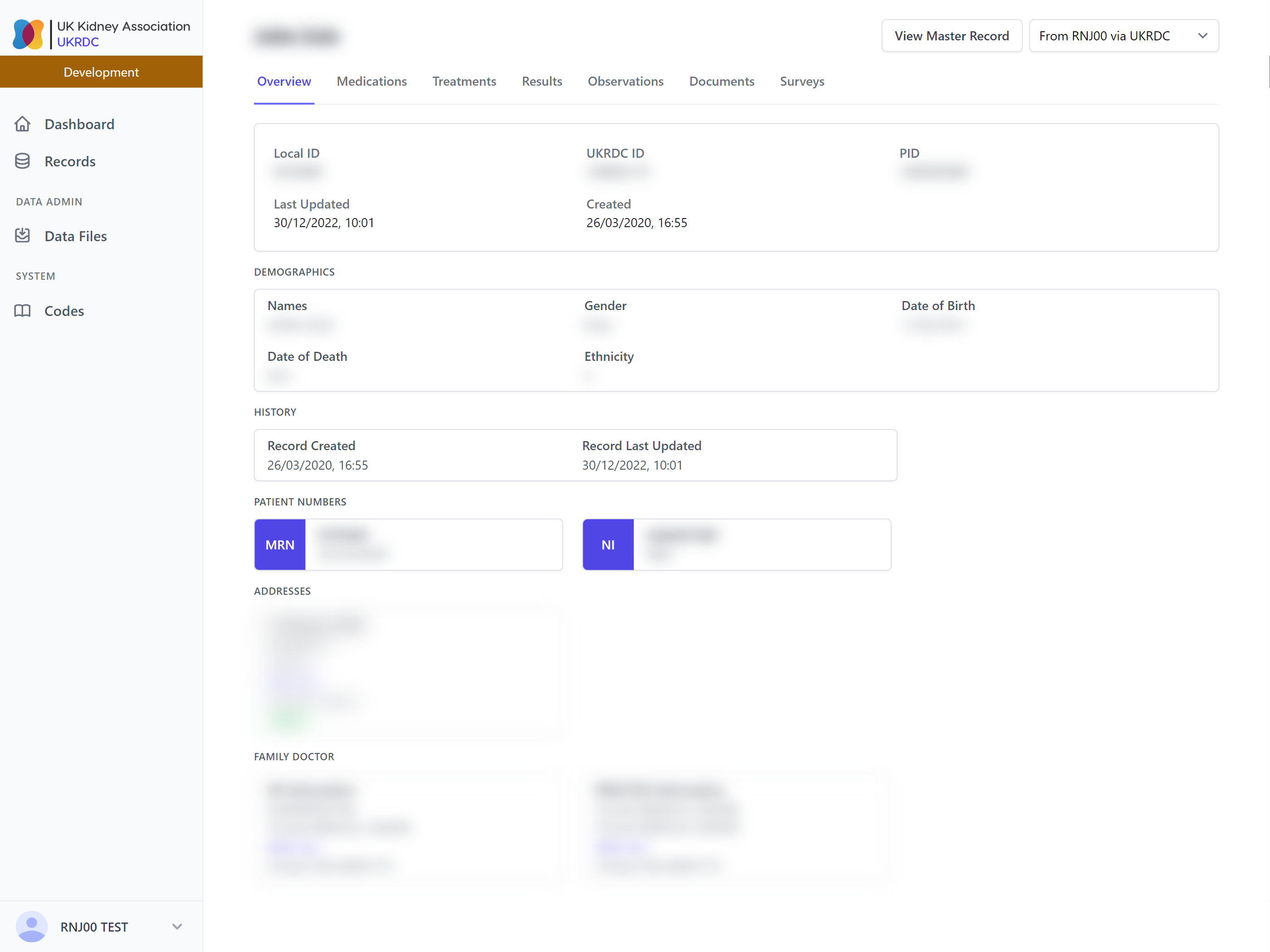 Managing patient data flow
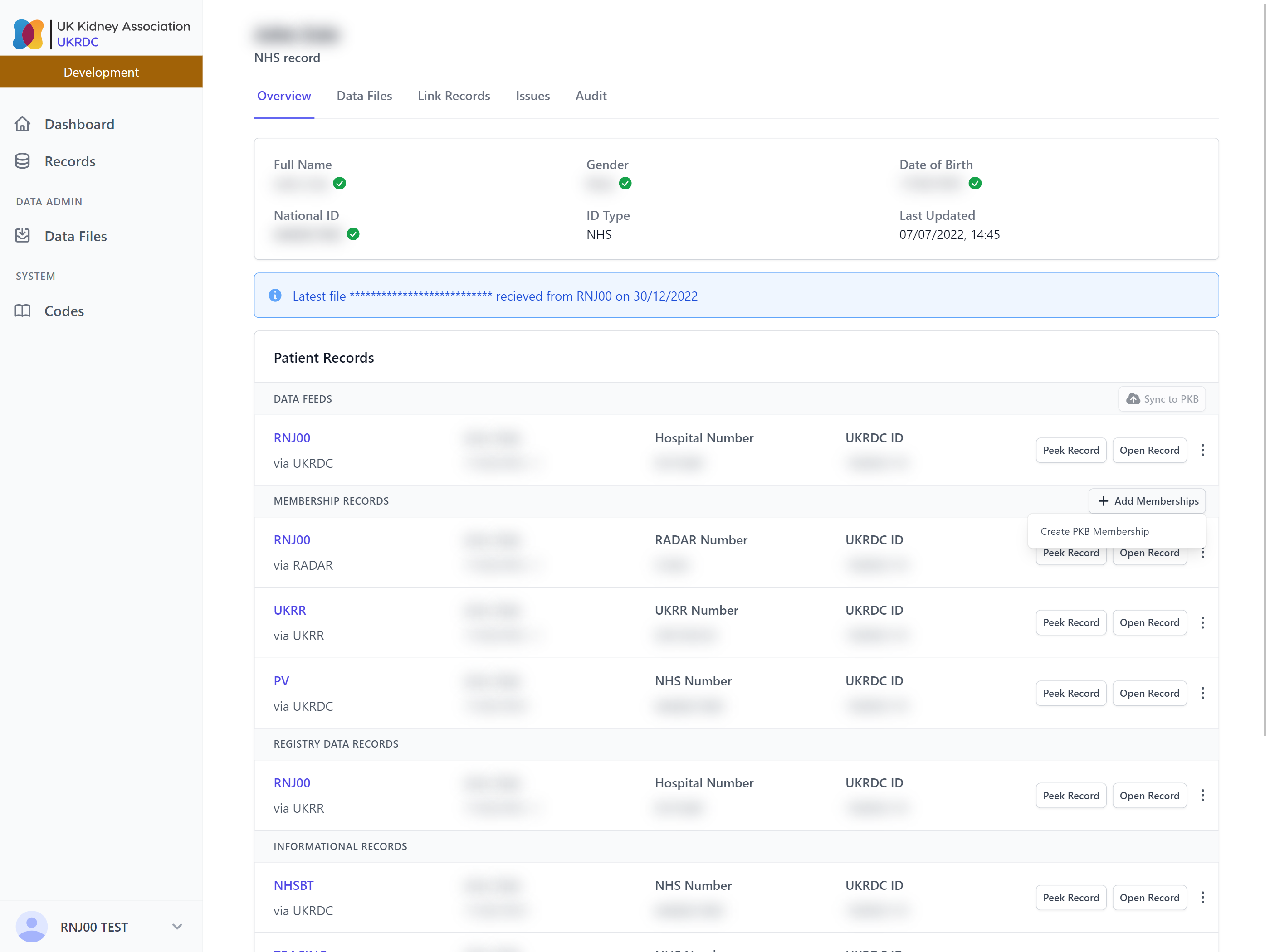 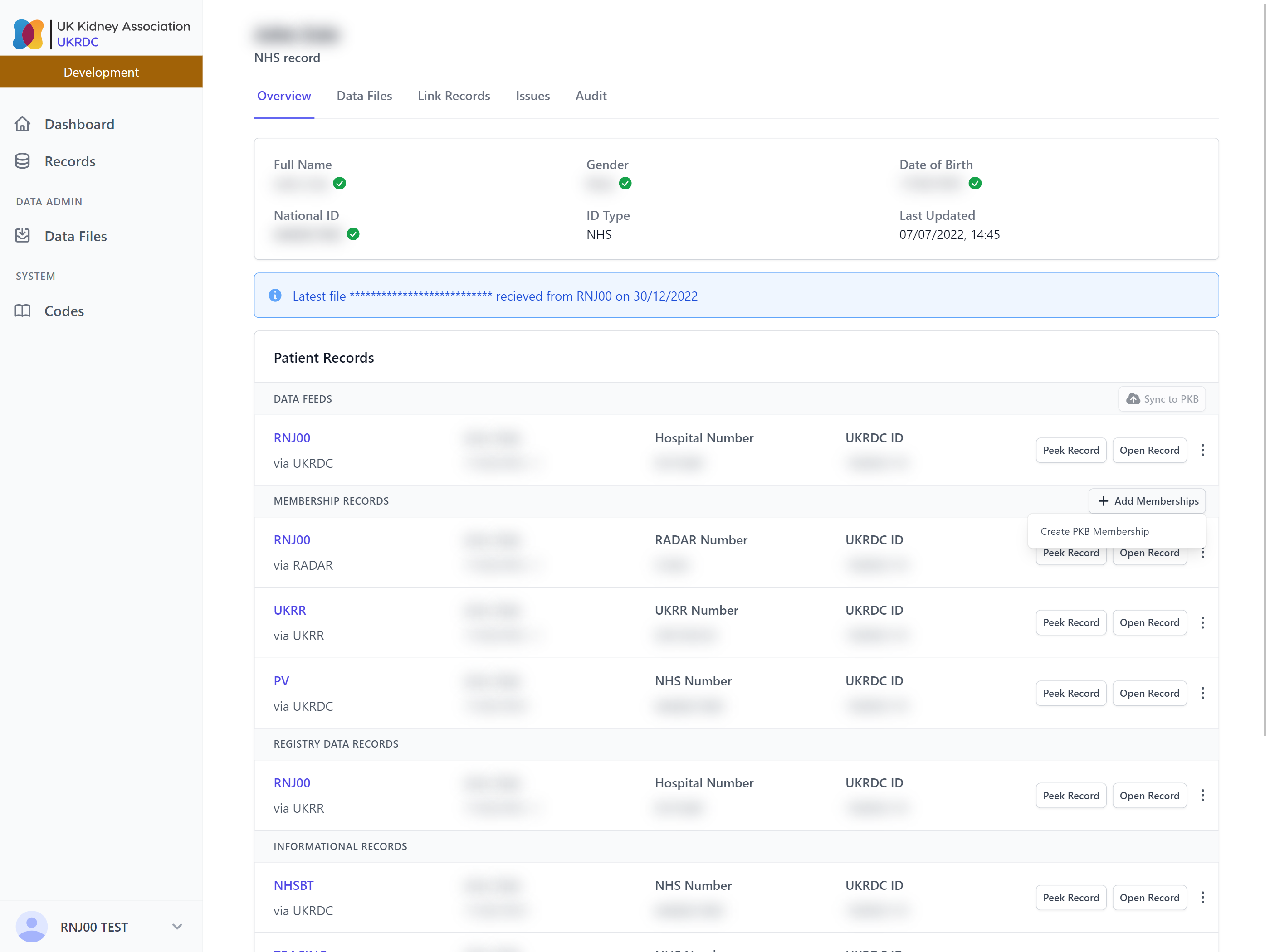 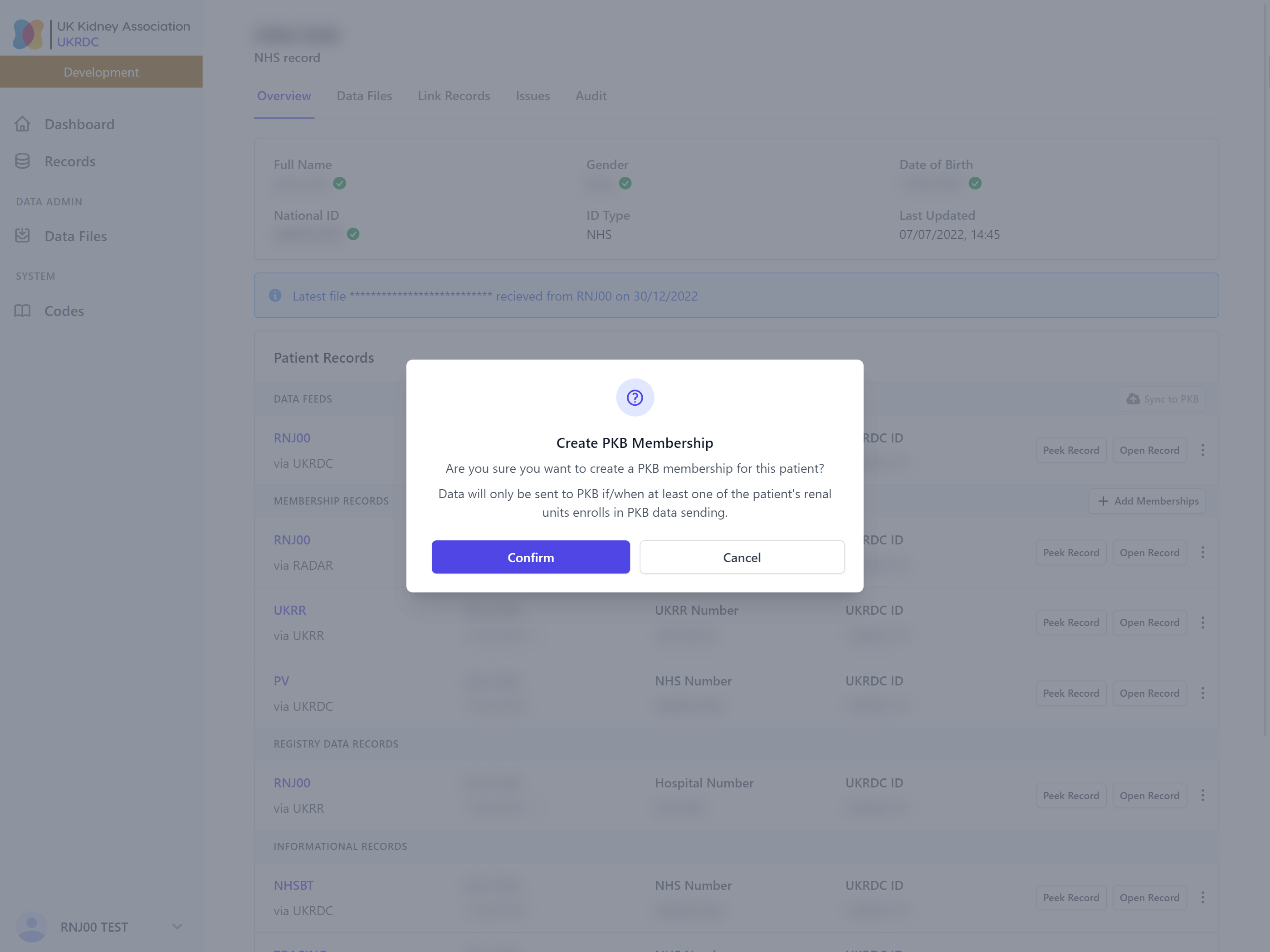 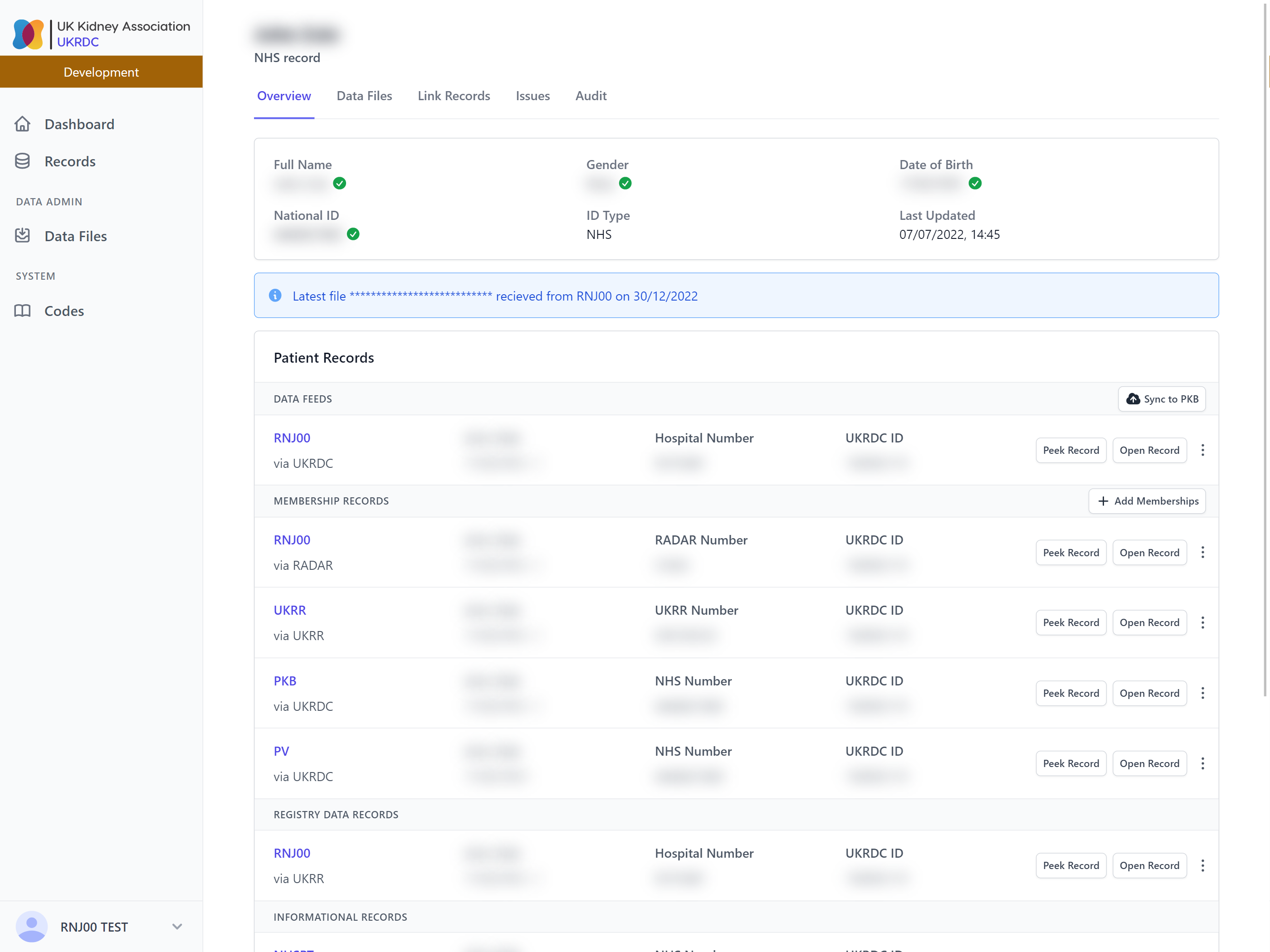 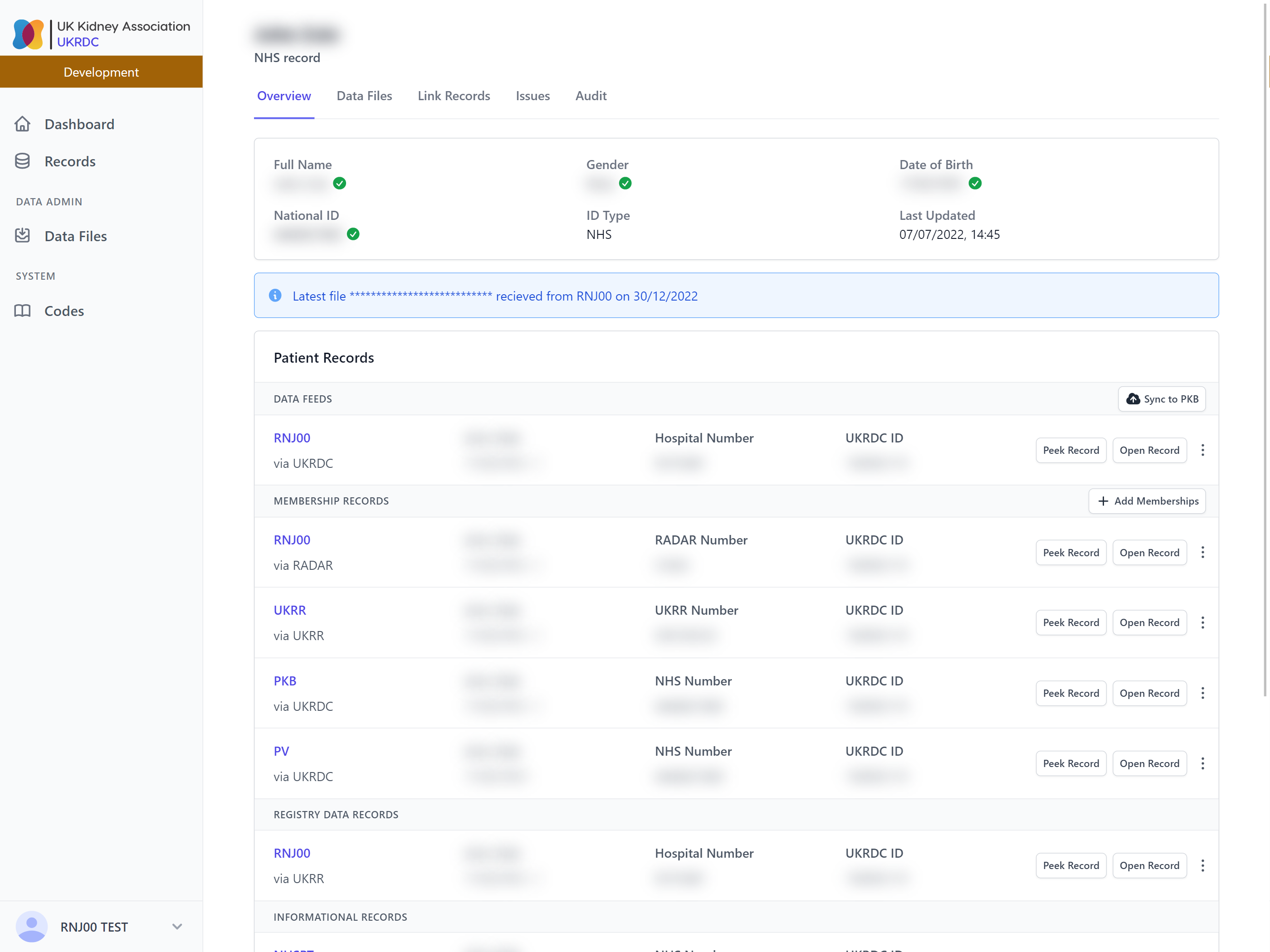 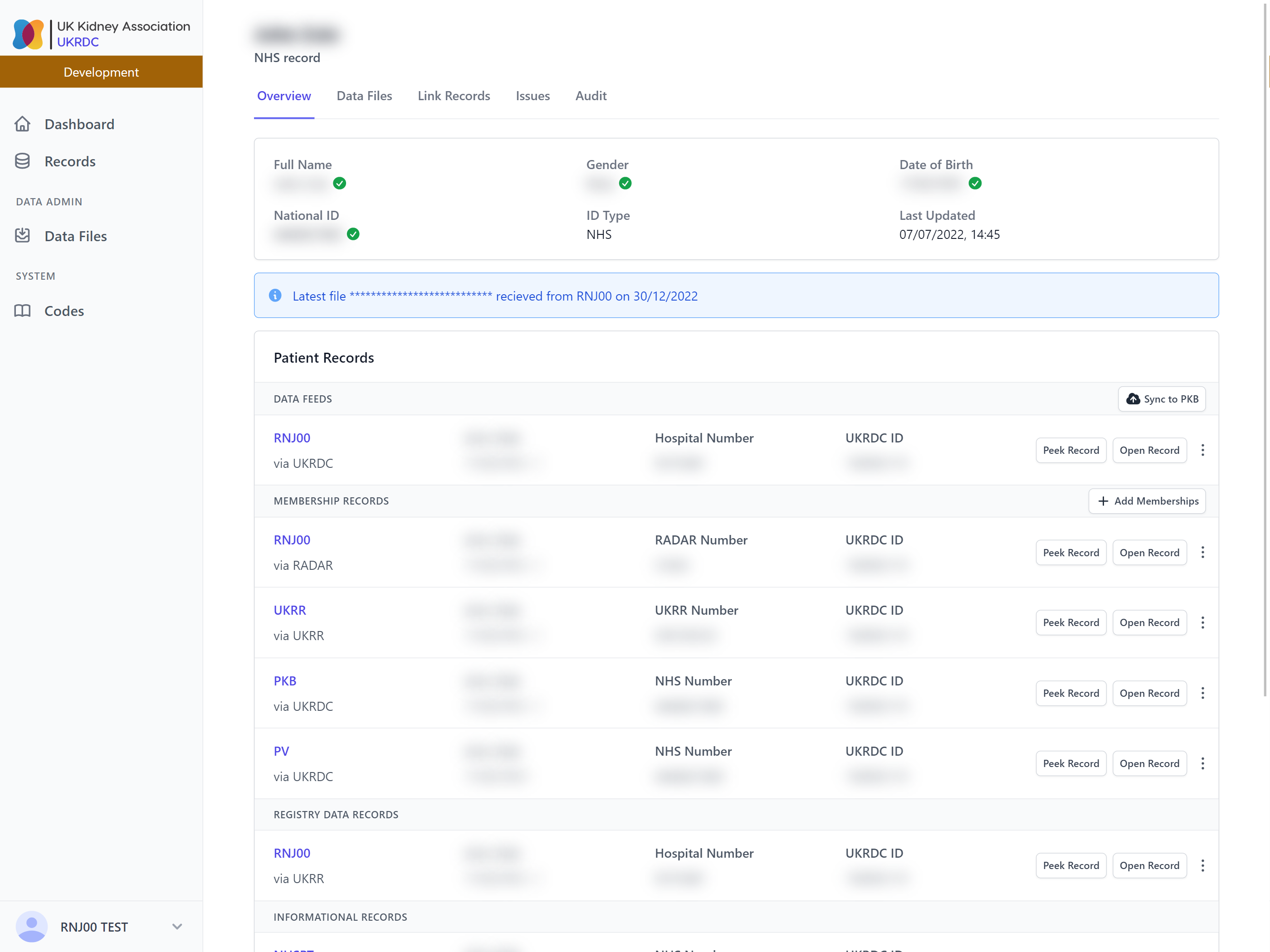 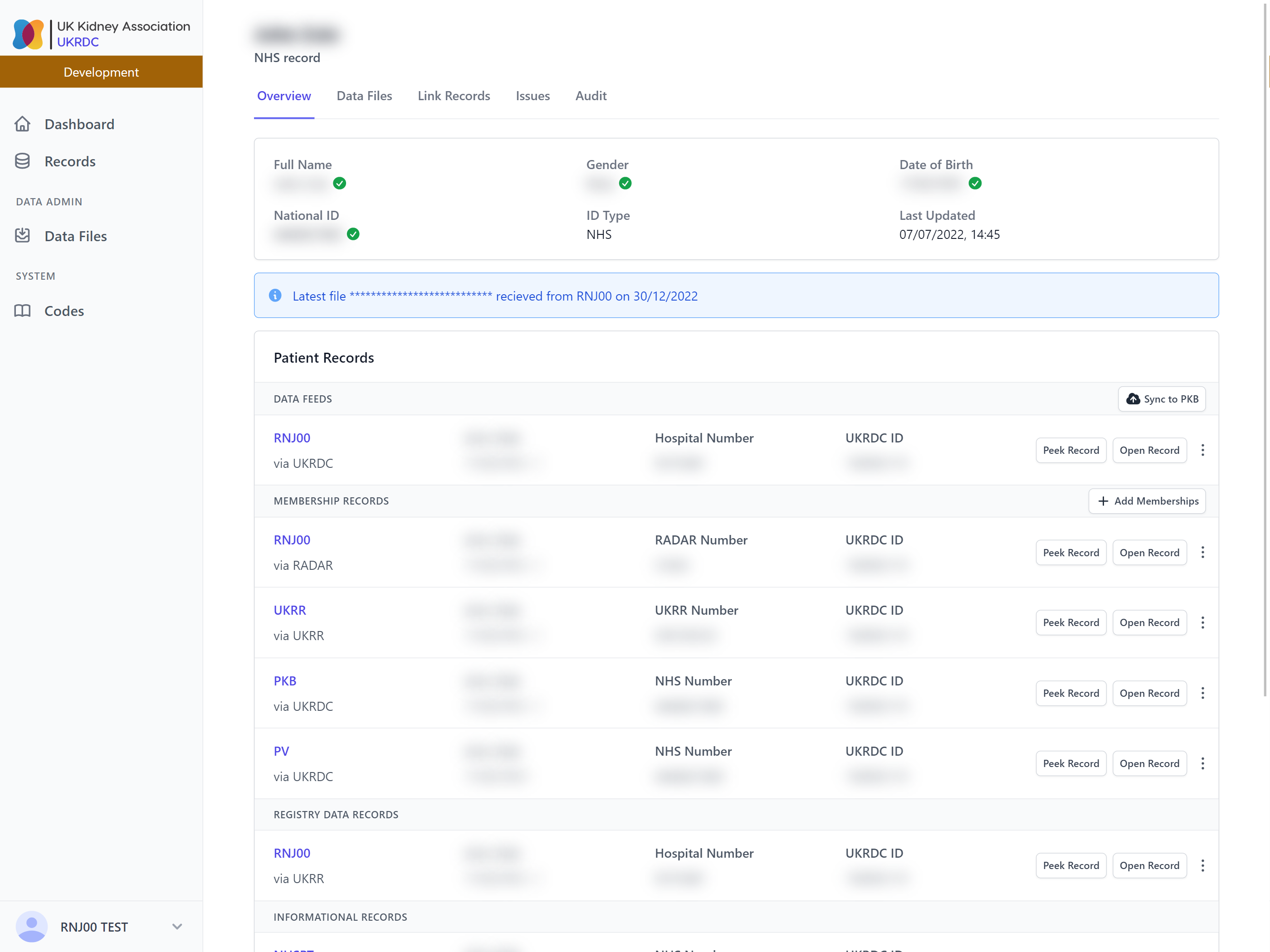 Roadmap
“Soft-launch” last month
Primarily testing PKB data flow management

Wider rollout starts today
Get in touch, we’ll send you the application form

More data quality insights/statistics to be added over the coming months
Key Resources
github.com/renalreg/ukrdc-fastapi
Dashboard API code + issue tracker

github.com/renalreg/ukrdc-nuxt
Dashboard web UI code + issue tracker

renalregistry.atlassian.net/wiki/spaces/UDD
Dashboard wiki / “living manual”

Email joel.collins@ukkidney.org